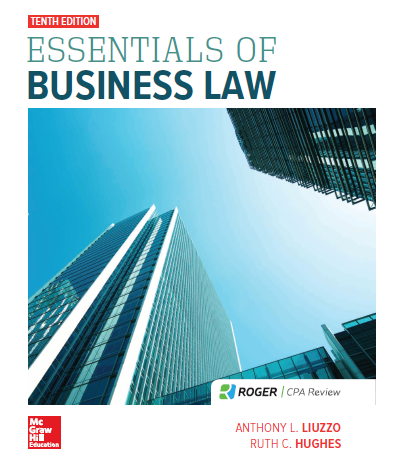 Chapter 16
Transfer of Title
©2019 McGraw-Hill Education. All rights reserved. Authorized only for instructor use in the classroom. No reproduction or further distribution permitted without the prior written consent of McGraw-Hill Education.
Title
Legal disputes often involve determination of who holds title to items when a loss occurs.
Prior to the Uniform Commercial Code (UCC), the concept of title was crucial in making determinations of rights and responsibilities of the parties to a contract and, even more important, who bore the risk of loss.
[Speaker Notes: Learning Outcome 16-1: Explain how title and certificate of title relate to the concept of ownership.
Page: 252]
The Right of Ownership
The concept of private property is one of the foundations of our legal, economic and social system. 
Title (as relates to property): is intangible; you cannot see it or feel it.
The person who has title to property (the owner) has the right to possess it, unless the person has given up the right of possession. 
A person who has title to a property has the right to encumber it, or offer it as collateral for a debt.
When one sells something, not only is the property sold but also the intangible right of ownership, title.
Example: Automobile—certificate of title
[Speaker Notes: Learning Outcome 16-1: Explain how title and certificate of title relate to the concept of ownership.
Page: 252]
Types of Property
Two main classifications of property:
Real Property
Sometimes referred to as real estate; land and all articles permanently attached to land (buildings and trees).
Personal Property
All property other than real property, such as automobiles, clothing, computers, etc. 
Personal property may be tangible and may be seen and touched, or intangible (patents, copyrights, or ownership in a corporation). 
Only personal property is subject to the UCC.
[Speaker Notes: Learning Outcome 16-2: Distinguish between the two main types of property, and indicate which one is subject to the law of sales.
Page: 252]
How Title Passes (1)
Legal concepts involved in the passage of title:
Bill of Sale
A written statement evidence the seller is passing ownership to the buyer. 
Bill of sale need not be an elaborate legal document—a handwritten note is just as effective. 
Bill of Lading
Receipt for goods to be shipped, evidence that such goods have been received and indicating agreement the goods will be transported to the destination specified. 
Bill of lading is prepared by the common carrier (a trucking firm, a railroad, air carrier or sea shipper) that has agreed by contract to transport the goods by land, air or water. 
In the case of goods shipped by air, an airbill is prepared.
[Speaker Notes: Learning Outcome 16-3: Describe how title passes and discuss how bills of sale, bills of lading, and warehouse receipts are involved in the passing of title.
Page: 253]
How Title Passes (2)
Legal concepts involved in the passage of title:
Warehouse Receipt
Warehouse receipt is like a bill of lading except the goods involved are not being transported, but merely stored. 
Two kinds of warehouse receipts: 
Nonnegotiable warehouse receipt is like a straight bill of lading; it is simply a receipt for the goods to be stored. 
Negotiable warehouse receipt, like the negotiable order bill of lading, requires the original copy be presented to the warehouser before the goods will be surrendered to someone claiming them. A negotiable warehouse receipt is proof of ownership (title).
[Speaker Notes: Learning Outcome 16-3: Describe how title passes and discuss how bills of sale, bills of lading, and warehouse receipts are involved in the passing of title.
Page: 254]
When Title Passes
Title to goods passes when the parties intend for it to pass. 
In the event the intent of the parties is not clear, title passes at the moment when they unconditionally agree to sell specific goods in a deliverable condition.
[Speaker Notes: Learning Outcome 16-4: Explain when title to goods passes.
Page: 254]
Intent
In the eyes of the law, title passes when the parties intend it to pass. How does a party prove what he or she intended? 
Example: Mike bought a boat and arranged to pick it up the following day. Before he had a chance to pick it up, the boat was destroyed by fire. The seller would claim that she intended title to pass at the time of the transaction, thus insisting the buyer bear the loss. Mike would probably say that he intended title to pass when he picked up the boat, arguing that the seller should bear the loss. The OUTCOME depends on the terms of the contract.
To minimize the number of such disagreements, certain rules for determining the intent of the parties have been established.
[Speaker Notes: Learning Outcome 16-4: Explain when title to goods passes.
Page: 254]
Specific Time
Although it may take some time to complete the documents that signify the passing of title, title itself passes in a single instant. 
While both parties are free to create a contract that stipulates precisely when the transfer of title passes, the law does provide guidelines as to when this occurs.
[Speaker Notes: Learning Outcome 16-4: Explain when title to goods passes.
Page: 254]
Conditional Sales
Conditional Sales: One with contract provisions that specify conditions that must be met by one of the parties. 
The two types of conditions found in contracts: 
Conditions precedent: When a sales contract provides specific conditions must be met before title passes, the agreement contains conditions precedent.
Conditions subsequent: When a sales contract provides that specific conditions must be met after title has passed, it is said to contain conditions subsequent.
[Speaker Notes: Learning Outcome 16-5: Define the term “conditional sales” and identify the two types of conditions found in contracts for conditional sales.
Page: 255]
Example: Conditional Sales
Facts:
Leo agreed to buy a Volkswagen Jetta from a dealer on the condition that title would pass from the seller to the buyer once a custom luggage rack was installed. Before the installation of the luggage rack, the car suffered irreparable damages.
As it was a contract based on a condition precedent, the title was not yet transferred to Leo. Hence, the dealer will have to bear the loss.
[Speaker Notes: Learning Outcome 16-5: Define the term “conditional sales” and identify the two types of conditions found in contracts for conditional sales.
Page: 255]
Lost and Stolen Goods
When a person possesses an item, ownership is presumed, but it is possible to have possession of goods without having title, just as it is possible to have title without having possession. 
A person who finds an article has good title against anyone except the true owner. 
Anyone who buys an article from someone who has found it must be prepared to surrender the article to the true owner. 
It is often difficult to prove ownership of a lost article.
Police and insurance agents encourage people to retain receipts with model, serial numbers, and photos of valuable personal property.
[Speaker Notes: Learning Outcome 16-6: Explain the law governing title to lost or stolen goods.
Page: 255]
Transfer of Title by Estoppel
In some cases goods may be passed by a nonowner who does not have title. In these cases, title is passed by estoppel. 
Estoppel: A legal bar (stop) to the use of contradictory words or acts in asserting a claim against another. 
For title to pass by estoppel, the purchaser must be able to prove the following:
The purchase was made in good faith. The buyer believed the seller to be the real owner or appointed to act for the real owner.
The purchase was made from one in rightful possession.
Value was given by the buyer for that which he or she now claims ownership under principle of estoppel.
[Speaker Notes: Learning Outcome 16-7: Define the principle of estoppel and provide examples of how this principle is applied in various situations.
Page: 256]
Examples of Estoppel (1)
Transfer of Money or Commercial Paper
Made Out to Bearer
When the owner of cash or commercial paper (a check) makes it payable to bearer, then gives it to a third person, the original owner cannot demand the return of the money from a third party to whom it was given in exchange for something of value.
Transfer of Property to a Seller Dealing in
Same Type of Goods
When the owner of goods entrusts property to a person who sells the same type of goods, and that person sells the property to an innocent third party, the owner is estopped from recovering the goods from the third party.
[Speaker Notes: Learning Outcome 16-7: Define the principle of estoppel and provide examples of how this principle is applied in various situations.
Page: 256]
Examples of Estoppel (2)
Transfer of Property to a Seller Permitted to Appear as the Real Owner
If the owner of property gives possession of it to a second party and allows that person to act as real owner, the rightful owner cannot recover the property if the second party sells the property to an innocent third party.
Transfer of Proof of Ownership to an Unauthorized Seller
If the owner of goods entrusts proof of ownership to someone in possession of the goods, the goods cannot be recovered by the true owner from an innocent purchaser.
[Speaker Notes: Learning Outcome 16-7: Define the principle of estoppel and provide examples of how this principle is applied in various situations.
Page: 257]
Example: Transfer of Property by Estoppel
Facts:
Vicky is looking to buy a specific ring for her fiancé.
She stops by a leading jewelry store and asks for the design and size of the ring she wants.
The salesperson locates the last available ring in that design and size, and Vicky purchases it. 
The salesperson is unaware that the very same ring was sold in good faith to another customer, Ria.
While Ria would be estopped from recovering the ring from Vicky, who is the innocent third party, she may sue the salesperson for the recovery of the ring.
[Speaker Notes: Learning Outcome 16-7: Define the principle of estoppel and provide examples of how this principle is applied in various situations.
Page: 257]
Sales by Persons Having Rightful Possession
Remote party: A salesperson in a retail store, service station, restaurant. 
Such individuals have the right to make legitimate sales as agents of the owner of the goods, although they personally are not titleholders. 
A salesperson has the express or implied permission of the titleholder of merchandise to sell it. 
Agents acting on behalf of principals may pass title without holding title themselves.
[Speaker Notes: Learning Outcome 16-8: Discuss sales by persons with possession of, but not title to, goods.
Page: 257]
Sales by Persons Having Wrongful Possession
Wrongful possession: Occurs when property (stolen goods) is transferred without permission of the owner. 
The titleholder, or rightful owner, of stolen goods is never estopped. 
That is, he or she is never prevented from exercising a claim to the goods, even if the person in possession of them is an innocent purchaser of the property.
[Speaker Notes: Learning Outcome 16-8: Discuss sales by persons with possession of, but not title to, goods.
Page: 258]
Transfer of Title to Fungible Goods
Fungible goods: Generic goods generally sold in bulk, by weight or measure (wheat, sugar, flour, coal, and oil). 
The following rules apply to determine when title to such fungible goods passes:
If goods are ordered and the building, tank, storage yard, or grain elevator where they come from is not specified: 
Title passes when the goods become ascertained (become clearly identifiable). 
If a buyer orders a specific quantity of fungible goods from a specific mass:
Title passes at once, even before the portion ordered is separated from the rest.
[Speaker Notes: Learning Outcome 16-9: Describe the passage of title to fungible goods.
Page: 258]